The use of Radiofrequency Ablation (RFA) in the management of dysplastic Barrett’s oesophagus - a hospital’s experience
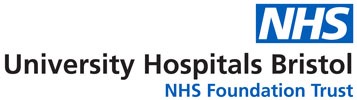 M.Boal; J. Batt; P. Wilkerson; D.R. Titcomb
U H Bristol NHS Foundation Trust
Radiofrequency ablation (RFA) is a endoscopic technique used in the management of  Dysplastic Barretts oesophagus (HALO therapy). It can cause compete regression or prevent disease progression which would then require radical treatment. RFA applies a bipolar current causing coagulative necrosis to oesophageal mucosa, eradicating dysplasia in 79-100% of patients and T1a early oesophageal cancers in 81-92%.
The aim was to assess rates of oesophageal high grade dysplasia progression/regression for patients who underwent RFA at one hospital.
The sample population, treated at a single cancer centre by 2 Consultant Upper Gi Surgeons, included those selected to undergo HALO therapy for oesophageal high grade dysplasia, excluding non-dysplastic and squamous dysplasia as per NICE and British Society of Gastroenterology (BSG) recommendations.Data was collected using patients’ case notes or electronic patient record between June 2011 to February 2018. Follow-up outcome data was collected after this period. MDT discussion, histology, radiology, operative notes and discharge letters were all examined.
Aims & Method
Introduction
Results
Conclusion
A total of 85 patients were followed up, 73 were male and 12 female. Median age at index procedure was 69 (range 45-91). 
The data collected at this site showed that regression percentages were 82% (63/77) at the first histology after their first RFA procedure and 83% (49/59) of those who have had subsequent biopsies.
Those diagnosed with adenocarcinoma had a regression percentage of 93.3% (14/15), with one patient (6.7%) progressing to more radical treatment. 
Four patients in total went on to have more radical treatment.
This data shows that endoscopic RFA for the treatment of dysplastic Barretts Oesophagus is being appropriately offered to patients in this cancer centre with appropriate follow up. 
The outcomes, even with a small sample size, correlate with national data. The National Oesphago-Gastric Cancer Audit (NOGCA) stated that  29.7% of people with Tis/T1a adenocarcinoma  and HGD are offered surveillance, despite the BSG recommending the use of RFA. 
Our data enforces the national guideline that patients in peripheral hospitals not offering RFA should be referred to specialist centres for treatment.
References
Endoscopic radiofrequency ablation for squamous dysplasia of the oesophagus. NICE guidance 2014.
Endoscopic radiofrequency ablation for Barrett's oesophagus with low‑grade dysplasia or no dysplasia” NICE guidance 2014.
Barrett's oesophagus: ablative therapy. NICE guidance 2010
Fitzgerald RC, Di Pietro M  et al. Revised British Society of Gastroenterology recommendation on the diagnosis and management of Barrett's oesophagus with low-grade dysplasia” Gut BMJ 2017
Fitzgerald RC, di Pietro M, Ragunath K, et al. British Society of Gastroenterology guidelines on the diagnosis and management of Barrett's oesophagus. Gut 2014;63:7-42.
National Oesophago-Gastric Cancer Audit Annual Report 2017.